HARPURSVILLE CENTRAL SCHOOL
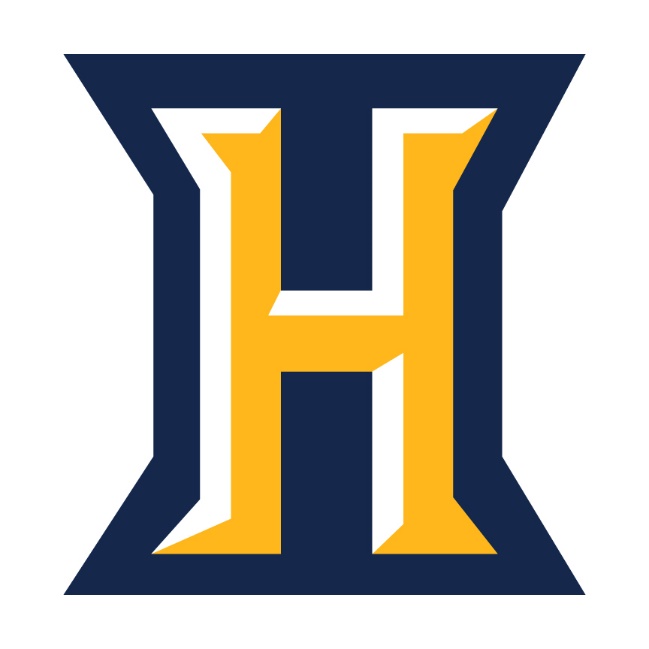 Budget Workshop for 2018-2019  
April 9, 2018
(based on the approved state budget)
Tonight’s topics
Budget goals
Reflect on goals in context of current year’s budget performance
Projected expenditures
Projected revenues
tax levy info
State aid – based on approved state budget & CBO projections
Summary – comparison of projected revenues and expenditures
Next steps
Budget goals
Provide an instructional program that meets the educational needs of all students
Many significant student successes this year (Odyssey, Tech Club, NJHS/Art - Easter Egg, CTE programs, in-district Special Education programs)
Work to eliminate structural deficits in our budgets
Reduce or eliminate use of reserves
Significantly reduced in 2017-2018 – almost no use of reserves planned at this time!
Promote the fiscal health and stability of the school district
We are effectively controlling expense growth in the district which is making a significant positive difference!
Food service is projected to be in the black!
Reduction in the use of reserves for this year and next year as a means of balancing the budget
Projected increase of unappropriated fund balance (still <4%, as required by law)
SUMMARY…(where we started with the budget process on 2.14.18)
We have a budget that accurately reflects the anticipated revenues and expenditures of our district as evidenced by the 2017-2018 budget performance.  The only direct control we have over revenues is with the tax levy.  Even though we have controlled our expenses to about 2% growth from year to year, we are still left to wrestle with the expenditure side of the budget as a means of balancing the budget.
We are in a MUCH BETTER place at this point in the budget process!
planned expenditures
Developed using:
Current/projected staff
Known benefit rate changes
Known contractual costs/estimated contractual increases
Known debt service payments
“Final” BOCES services based on FRS
Historical and market trends; current year projections
Planned expenditures
planned expenditures
expense reductions
4 teacher resignations due to retirement at end of year
$319,764 (salary & benefits, excluding health ins.)
1 administrator resignation during the 2017-2018 school year
$114,818 (salary & benefits, including health ins.)
2017-2018 personnel changes included with initial projections
1 teacher - $76,942 (salary & benefits, including health ins.)
1 support staff - $49,445 (salary & benefits, including health ins.)
BOCES reduced cost (anticipated changes to student placements, related services, minimal changes to shared services) – already included in FRS
$139,599
REVENUES
Developed using:
Tax levy limit calculation
“Final” projections of state aid based on approved budget
Prior year trends/data for other revenues (CBO projections)
REVENUES
REVENUESTax Levy
NOTES:
3.08% is the maximum allowable limit under the tax cap law
The district would remain compliant under the law with this levy
1% change to the tax levy is approx. $39,396
Tax levy cost ($)
REVENUES - “Other” Revenue
REVENUES“State Aid”
SUMMARY…
We have additional revenue! How will we use this additional revenue?
Next steps/considerations/recommendations
Do we…
Hire a PE teacher (estimated cost of this is $80,508)
Fund reserves
Replace some of what we’ve used the past couple of years
Consider establishing a new capital reserve
Hire a School Resource Officer (estimated cost is $40,000 – through the District Attorney’s Office)
Ensure we maintain a “placeholder” for Promise Zone – we will need to be able to fully fund PZ after the 3-year grant runs out
Next steps
April 16th – Board of Education Adopts 2018-2019 budget

May 15th – Annual district budget vote
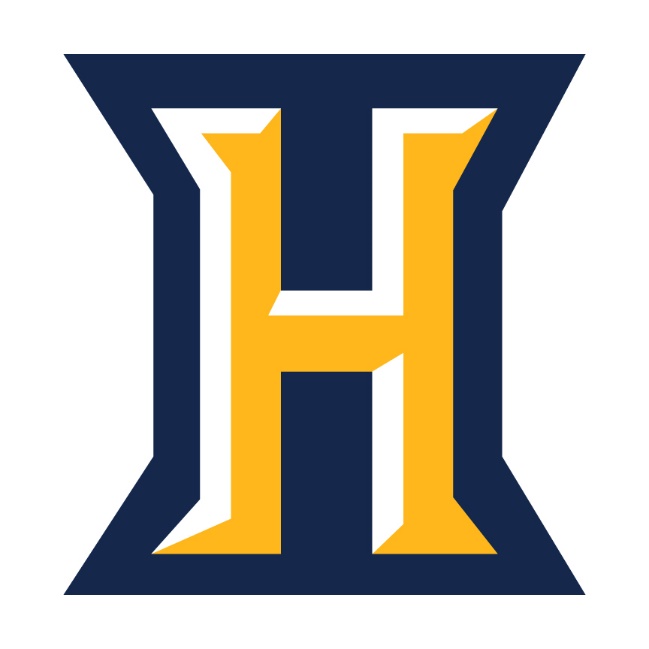 THANK YOU!